Measuring                      ‘s Public DNS
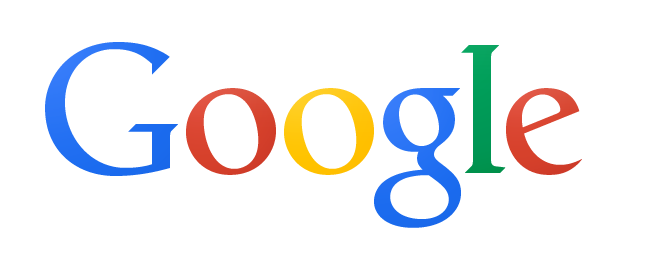 Geoff Huston
APNIC
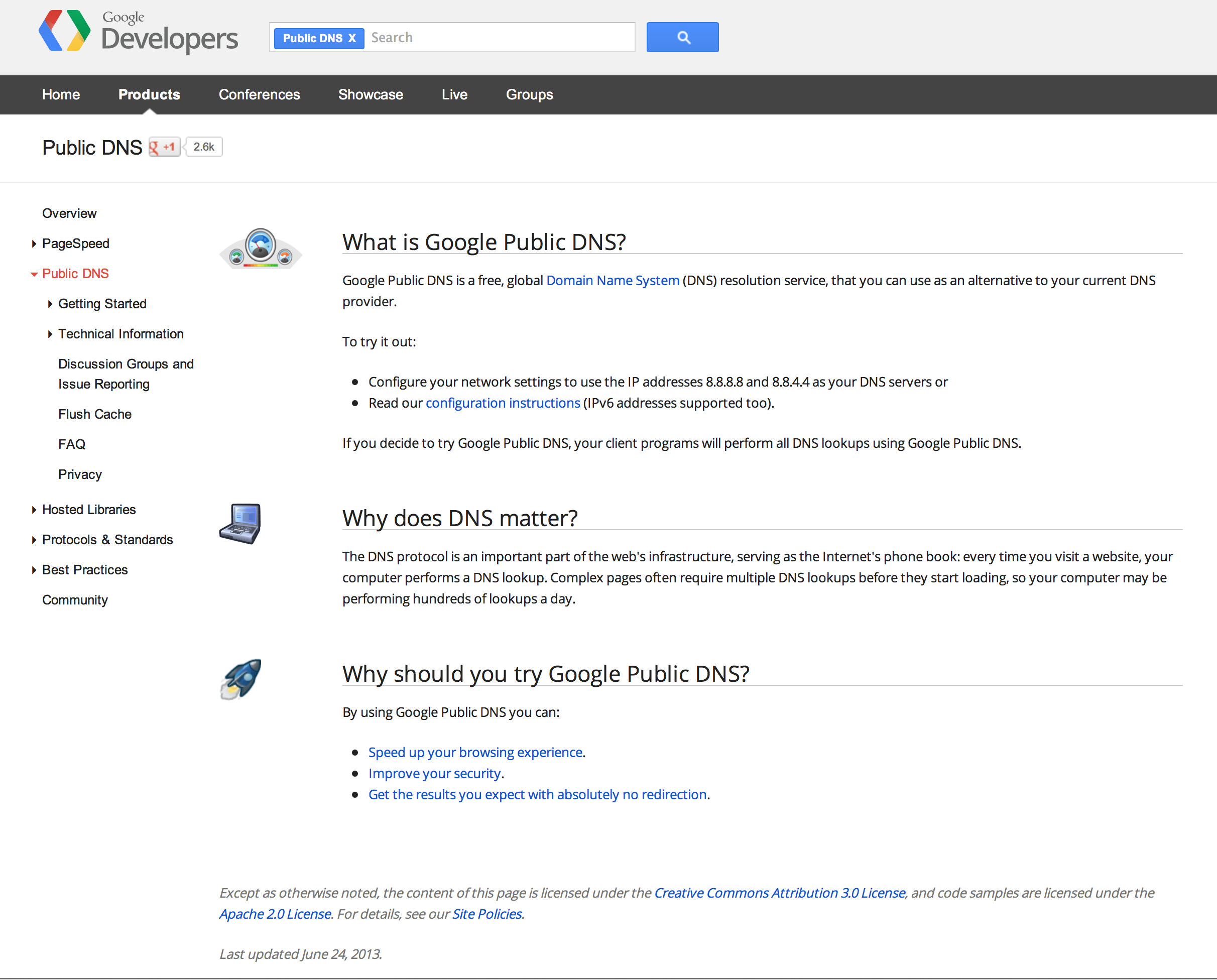 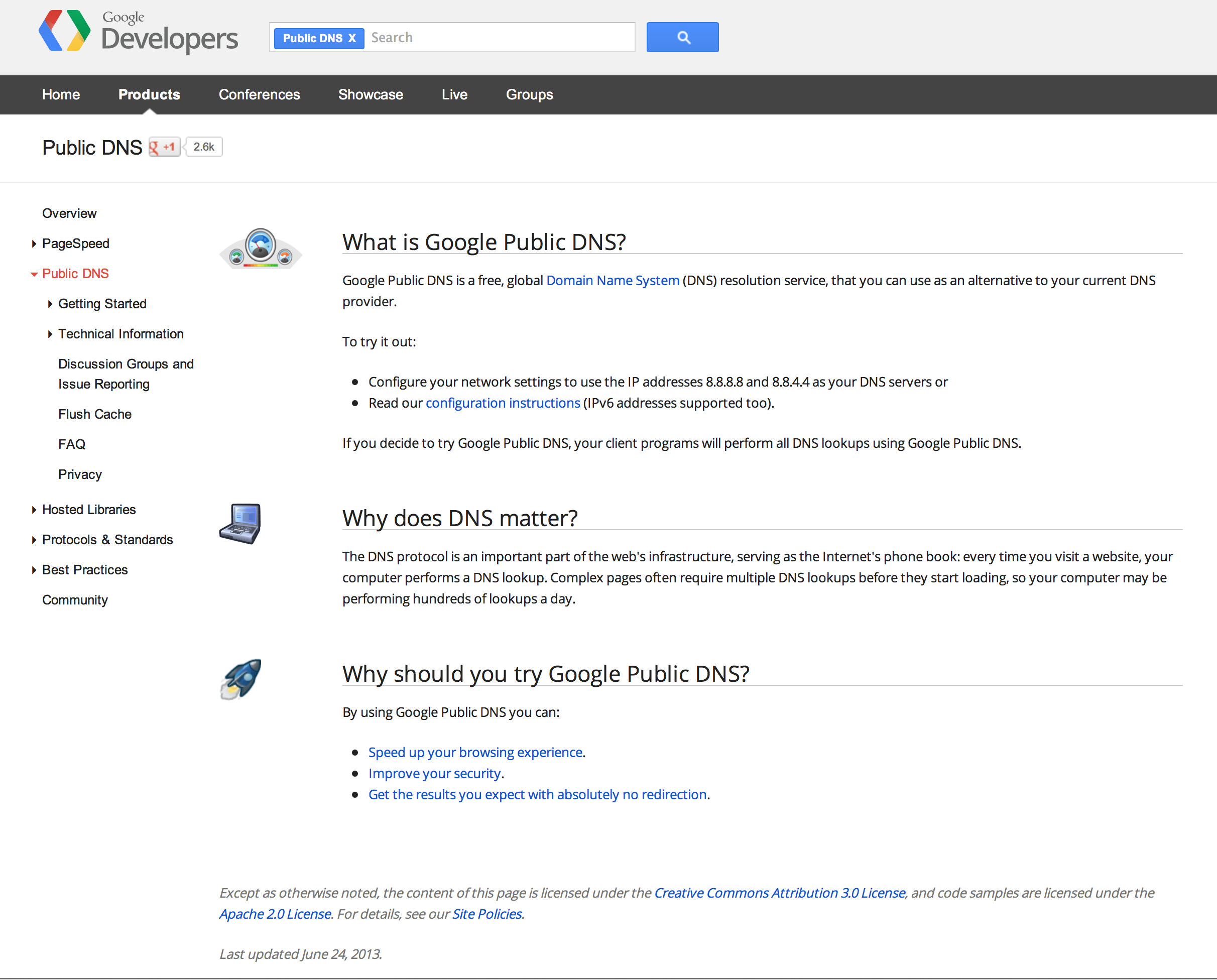 How many of you have done this?

And in the last few months did any of you switch it back off again?
The Measurement Technique
Three URLs:
	the good (DNSSEC signed)
	the bad (invalid DNSSEC signature)
	the control (no DNSSEC at all)

And an online ad system to deliver the test to a large pseudo-random set of clients
The DNS Resolver Model
The Web Fetch Model
Matching Client to Resolver
DNS
Resolver
DNS
Resolver
DNS
Resolver
DNS
Resolver
Some Results
Web + DNS query log processing
9 – 26 May 2013
Completed Test Count: 2,498,497
Who Used Google’s Public DNS in May 2013?
Used Google’s Public DNS servers: 7.2%


Used other resolvers: 92.8%
Who Used Google’s Public DNS in May 2013?
Used Google’s Public DNS servers: 7.2%
What we saw when resolving the badly DNSSEC-signed DNS name was that a number of clients interpreted the SERVFAIL
response as a signal to try other configured resolvers.

So perhaps we should split this count into the end users who use Google’s P-DNS service EXCLUSIVELY, and the end users who have added Google’s P-DNS service into the local list of resolvers
Who Used Google’s Public DNS in May 2013?
Used Google’s Public DNS servers: 7.2%
Exclusively Used Google’s P-DNS: 5.3%
Used a mix of Google P-DNS + others: 1.9%
Used other resolvers: 92.8%
Who Used Google’s Public DNS  in May 2013?
Rank	CC	Count	%_All	%_Some%_Not		DNSSEC	%_All	%_Some%_NoneCountry
1	VN	25784	39.23	2.81	57.97		9890	96.77	2.11	1.11	Vietnam
2	JM	1413	27.46	0.50	72.05		408	91.67	0.25	8.09	Jamaica 
3	GT	1720	25.35	11.10	63.55		197	78.17	21.83	0.00	Guatemala 
4	BN	410	20.00	36.10	43.90		17	88.24	5.88	5.88	Brunei Darussalam
5	ID	50935	18.97	5.41	75.61		12330	69.55	11.46	18.99	Indonesia 
6	LA	300	18.67	7.33	74.00		22	86.36	9.09	4.55	Lao People's Democratic Republic
7	TR	47816	18.35	1.64	80.01		8705	93.28	3.30	3.42	Turkey 
8	HN	931	18.15	18.90	62.94		75	77.33	22.67	0.00	Honduras 
9	AZ	6970	17.93	31.22	50.85		1016	71.26	26.77	1.97	Azerbaijan 
10	TZ	297	16.16	23.57	60.27		10	90.00	10.00	0.00	United Republic of Tanzania
11	NI	992	16.03	40.12	43.85		111	93.69	4.50	1.80	Nicaragua 
12	BO	1295	15.98	17.30	66.72		171	57.89	41.52	0.58	Bolivia 
13	EG	34719	14.88	4.00	81.12		5137	86.47	9.62	3.91	Egypt 
14	GH	912	14.69	6.69	78.62		123	57.72	13.82	28.46	Ghana 
15	PS	2779	14.25	38.90	46.85		386	40.67	59.33	0.00	Occupied Palestinian Territory
16	IT	76489	13.87	0.53	85.60		9903	98.09	1.03	0.88	Italy 
17	DZ	7397	13.18	24.00	62.82		963	82.14	16.20	1.66	Algeria 
18	BD	712	12.78	9.41	77.81		50	72.00	12.00	16.00	Bangladesh 
19	MY	32041	12.07	2.13	85.80		3401	91.62	3.41	4.97	Malaysia 
20	UA	25124	11.90	2.68	85.42		5520	19.55	1.99	78.46	Ukraine 
21	AL	5547	11.48	5.30	83.22		451	95.34	4.66	0.00	Albania 
22	IQ	5358	11.46	10.60	77.94		619	62.04	21.49	16.48	Iraq 
23	FJ	308	11.04	3.25	85.71		3	100.00	0.00	0.00	Fiji 
24	HT	255	10.98	13.73	75.29		14	92.86	7.14	0.00	Haiti 
25	PK	6239	10.85	7.42	81.73		619	80.78	15.51	3.72	Pakistan 
26	KE	1538	10.73	16.78	72.50		70	85.71	14.29	0.00	Kenya
27	PA	1924	10.19	0.62	89.19		145	99.31	0.69	0.00	Panama 
28	LY	652	9.97	0.77	89.26		65	95.38	3.08	1.54	Libya 
29	CR	1906	9.97	2.68	87.36		94	92.55	3.19	4.26	Costa Rica
30	MV	259	9.65	9.27	81.08		20	60.00	30.00	10.00	Maldives 
31	BR	168253	9.44	2.42	88.14		24097	50.13	6.19	43.69	Brazil
% of clients who appear to use Google’s DNS resolvers exclusively
% of clients who appear not to use Google’s DNS Servers at all
% of clients who appear to use Google’s DNS Servers and other local resolvers
Who Used Google’s Public DNS  in May 2013?
Rank	CC	Count	%_All	%_Some%_Not		DNSSEC	%_All	%_Some%_NoneCountry
1	VN	25784	39.23	2.81	57.97		9890	96.77	2.11	1.11	Vietnam
2	JM	1413	27.46	0.50	72.05		408	91.67	0.25	8.09	Jamaica 
3	GT	1720	25.35	11.10	63.55		197	78.17	21.83	0.00	Guatemala 
4	BN	410	20.00	36.10	43.90		17	88.24	5.88	5.88	Brunei Darussalam
5	ID	50935	18.97	5.41	75.61		12330	69.55	11.46	18.99	Indonesia 
6	LA	300	18.67	7.33	74.00		22	86.36	9.09	4.55	Lao People's Democratic Republic
7	TR	47816	18.35	1.64	80.01		8705	93.28	3.30	3.42	Turkey 
8	HN	931	18.15	18.90	62.94		75	77.33	22.67	0.00	Honduras 
9	AZ	6970	17.93	31.22	50.85		1016	71.26	26.77	1.97	Azerbaijan 
10	TZ	297	16.16	23.57	60.27		10	90.00	10.00	0.00	United Republic of Tanzania
11	NI	992	16.03	40.12	43.85		111	93.69	4.50	1.80	Nicaragua 
12	BO	1295	15.98	17.30	66.72		171	57.89	41.52	0.58	Bolivia 
13	EG	34719	14.88	4.00	81.12		5137	86.47	9.62	3.91	Egypt 
14	GH	912	14.69	6.69	78.62		123	57.72	13.82	28.46	Ghana 
15	PS	2779	14.25	38.90	46.85		386	40.67	59.33	0.00	Occupied Palestinian Territory
16	IT	76489	13.87	0.53	85.60		9903	98.09	1.03	0.88	Italy 
17	DZ	7397	13.18	24.00	62.82		963	82.14	16.20	1.66	Algeria 
18	BD	712	12.78	9.41	77.81		50	72.00	12.00	16.00	Bangladesh 
19	MY	32041	12.07	2.13	85.80		3401	91.62	3.41	4.97	Malaysia 
20	UA	25124	11.90	2.68	85.42		5520	19.55	1.99	78.46	Ukraine 
21	AL	5547	11.48	5.30	83.22		451	95.34	4.66	0.00	Albania 
22	IQ	5358	11.46	10.60	77.94		619	62.04	21.49	16.48	Iraq 
23	FJ	308	11.04	3.25	85.71		3	100.00	0.00	0.00	Fiji 
24	HT	255	10.98	13.73	75.29		14	92.86	7.14	0.00	Haiti 
25	PK	6239	10.85	7.42	81.73		619	80.78	15.51	3.72	Pakistan 
26	KE	1538	10.73	16.78	72.50		70	85.71	14.29	0.00	Kenya
27	PA	1924	10.19	0.62	89.19		145	99.31	0.69	0.00	Panama 
28	LY	652	9.97	0.77	89.26		65	95.38	3.08	1.54	Libya 
29	CR	1906	9.97	2.68	87.36		94	92.55	3.19	4.26	Costa Rica
30	MV	259	9.65	9.27	81.08		20	60.00	30.00	10.00	Maldives 
31	BR	168253	9.44	2.42	88.14		24097	50.13	6.19	43.69	Brazil
% of DNSSEC validating clients who appear to use Google’s DNS resolvers exclusively
% of DNSSEC validating clients who appear not to use Google’s DNS Servers at all
% of DNSSEC validating clients who appear to use Google’s DNS Servers and other local resolvers
Who Used Google’s Public DNS  in May 2013?
Rank	CC	Count	%_All	%_Some%_Not		DNSSEC	%_All	%_Some%_None Country
1	VN	25784	39.23	2.81	57.97		9890	96.77	2.11	1.11	Vietnam
2	JM	1413	27.46	0.50	72.05		408	91.67	0.25	8.09	Jamaica 
3	GT	1720	25.35	11.10	63.55		197	78.17	21.83	0.00	Guatemala 
4	BN	410	20.00	36.10	43.90		17	88.24	5.88	5.88	Brunei Darussalam
5	ID	50935	18.97	5.41	75.61		12330	69.55	11.46	18.99	Indonesia 
6	LA	300	18.67	7.33	74.00		22	86.36	9.09	4.55	Lao People's Democratic Republic
7	TR	47816	18.35	1.64	80.01		8705	93.28	3.30	3.42	Turkey 
8	HN	931	18.15	18.90	62.94		75	77.33	22.67	0.00	Honduras 
9	AZ	6970	17.93	31.22	50.85		1016	71.26	26.77	1.97	Azerbaijan 
10	TZ	297	16.16	23.57	60.27		10	90.00	10.00	0.00	United Republic of Tanzania
11	NI	992	16.03	40.12	43.85		111	93.69	4.50	1.80	Nicaragua 
12	BO	1295	15.98	17.30	66.72		171	57.89	41.52	0.58	Bolivia 
13	EG	34719	14.88	4.00	81.12		5137	86.47	9.62	3.91	Egypt 
14	GH	912	14.69	6.69	78.62		123	57.72	13.82	28.46	Ghana 
15	PS	2779	14.25	38.90	46.85		386	40.67	59.33	0.00	Occupied Palestinian Territory
16	IT	76489	13.87	0.53	85.60		9903	98.09	1.03	0.88	Italy 
17	DZ	7397	13.18	24.00	62.82		963	82.14	16.20	1.66	Algeria 
18	BD	712	12.78	9.41	77.81		50	72.00	12.00	16.00	Bangladesh 
19	MY	32041	12.07	2.13	85.80		3401	91.62	3.41	4.97	Malaysia 
20	UA	25124	11.90	2.68	85.42		5520	19.55	1.99	78.46	Ukraine 
21	AL	5547	11.48	5.30	83.22		451	95.34	4.66	0.00	Albania 
22	IQ	5358	11.46	10.60	77.94		619	62.04	21.49	16.48	Iraq 
23	FJ	308	11.04	3.25	85.71		3	100.00	0.00	0.00	Fiji 
24	HT	255	10.98	13.73	75.29		14	92.86	7.14	0.00	Haiti 
25	PK	6239	10.85	7.42	81.73		619	80.78	15.51	3.72	Pakistan 
26	KE	1538	10.73	16.78	72.50		70	85.71	14.29	0.00	Kenya
27	PA	1924	10.19	0.62	89.19		145	99.31	0.69	0.00	Panama 
28	LY	652	9.97	0.77	89.26		65	95.38	3.08	1.54	Libya 
29	CR	1906	9.97	2.68	87.36		94	92.55	3.19	4.26	Costa Rica
30	MV	259	9.65	9.27	81.08		20	60.00	30.00	10.00	Maldives 
31	BR	168253	9.44	2.42	88.14		24097	50.13	6.19	43.69	Brazil
But then we got a little concerned about third parties sniffing the fumes from our data exhaust
June 2013
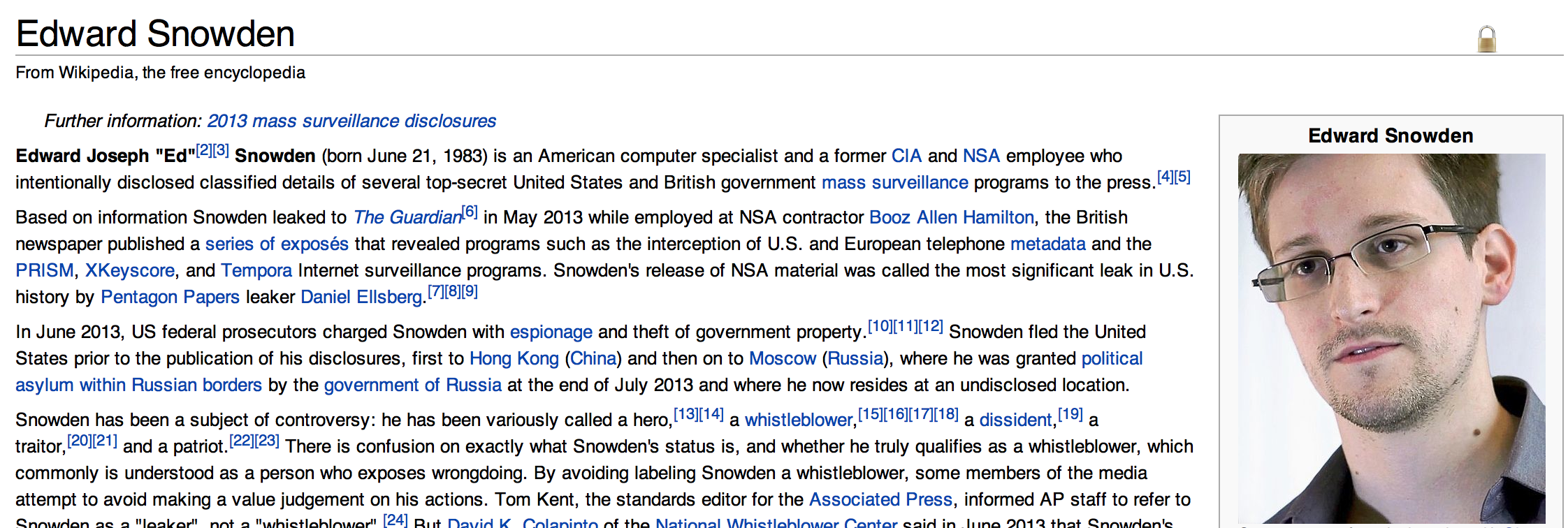 http://en.wikipedia.org/wiki/Edward_Snowden
Afterward
June 2013
Who Used Google’s Public DNS  in September 2013?
Rank	CC	Count	%_All	%_Some%_Not		DNSSEC	%_All	%_Some%_None Country
1	VN	9140	44.37	2.81	52.82		3573	97.90	1.60	0.50	Vietnam
2	NG	396	31.57	14.14	54.29		26	88.46	11.54	0.00	Nigeria 
3	GT	945	24.44	8.47	67.09		121	64.46	14.05	21.49	Guatemala 
4	AM	333	23.42	1.80	74.77		69	94.20	2.90	2.90	Armenia 
5	AZ	507	21.10	22.88	56.02		95	72.63	8.42	18.95	Azerbaijan 
6	BD	1623	20.09	10.35	69.56		135	68.89	24.44	6.67	Bangladesh 
7	JM	566	19.96	2.65	77.39		96	95.83	4.17	0.00	Jamaica 
8	HN	590	19.83	19.83	60.34		39	92.31	7.69	0.00	Honduras 
9	ID	15295	18.69	5.58	75.74		2757	83.90	5.91	10.19	Indonesia 
10	DZ	6966	17.73	35.59	46.68		1202	78.62	20.80	0.58	Algeria 
11	IQ	982	16.90	12.12	70.98		98	45.92	33.67	20.41	Iraq 
12	GH	459	16.56	12.20	71.24		33	96.97	3.03	0.00	Ghana 
13	PS	789	14.83	15.59	69.58		176	46.59	31.82	21.59	Occupied Palestinian Territory
14	TZ	305	14.43	20.33	65.25		11	90.91	9.09	0.00	United Republic of Tanzania
15	TR	42456	12.91	1.83	85.26		4671	93.79	3.64	2.57	Turkey 
16	MY	18190	12.13	3.02	84.85		1789	90.16	4.36	5.48	Malaysia 
17	EG	11876	12.10	4.57	83.33		1161	93.20	6.46	0.34	Egypt 
18	CR	522	11.30	2.30	86.40		33	90.91	9.09	0.00	Costa Rica
19	BR	34997	11.14	3.40	85.46		4323	60.33	9.14	30.53	Brazil 
20	IT	28909	11.12	0.90	87.98		3609	72.10	1.52	26.38	Italy 
21	UA	5808	10.88	2.74	86.38		1364	20.09	2.42	77.49	Ukraine 
22	LB	651	9.37	10.29	80.34		72	38.89	27.78	33.33	Lebanon 
23	CM	261	8.43	19.54	72.03		37	43.24	40.54	16.22	Cameroon
24	PA	968	8.16	1.55	90.29		68	100.00	0.00	0.00	Panama 
25	AL	858	8.16	2.21	89.63		47	95.74	2.13	2.13	Albania 
26	KE	817	8.08	11.14	80.78		64	60.94	25.00	14.06	Kenya
27	AR	14981	7.94	3.04	89.02		1066	75.14	10.13	14.73	Argentina 
28	CZ	5099	7.92	3.43	88.64		1580	12.03	4.18	83.80	Czech Republic
29	MK	802	7.86	0.50	91.65		41	90.24	0.00	9.76	The former Yugoslav Republic of Macedonia
30	UG	324	7.72	8.64	83.64		22	77.27	22.73	0.00	Uganda
31	KZ	653	7.35	5.21	87.44		41	68.29	31.71	0.00	Kazakhstan
Who Turned Google OFF?
Rank        CC         Delta OFF    MAY%       SEP %    Country
1	NI	37.77%	56.15%	18.38%	Nicaragua 
2	PS	22.73%	53.15%	30.42%	Occupied Palestinian Territory
3	BO	21.54%	33.28%	11.74%	Bolivia 
4	BN	10.27%	56.10%	45.83%	Brunei Darussalam
5	KE	8.28%	27.50%	19.22%	Kenya
6	AL	6.41%	16.78%	10.37%	Albania 
7	LA	6.36%	26.00%	19.64%	Lao People's Democratic Republic
8	MZ	6.33%	17.54%	11.21%	Mozambique
9	PK	6.18%	18.27%	12.09%	Pakistan 
10	JM	5.34%	27.95%	22.61%	Jamaica 
11	TR	5.25%	19.99%	14.74%	Turkey 
12	AZ	5.17%	49.15%	43.98%	Azerbaijan 
13	TZ	4.98%	39.73%	34.75%	United Republic of Tanzania
14	GT	3.54%	36.45%	32.91%	Guatemala 
15	BA	3.17%	9.05%	5.88%	Bosnia and Herzegovina
16	SR	2.59%	5.09%	2.50%	Suriname 
17	IT	2.38%	14.40%	12.02%	Italy 
18	EG	2.21%	18.88%	16.67%	Egypt 
19	UG	2.11%	18.47%	16.36%	Uganda
20	AF	2.10%	50.25%	48.15%	Afghanistan 
21	AO	1.93%	27.86%	25.93%	Angola
22	JO	1.92%	5.37%	3.45%	Jordan 
23	SI	1.82%	6.25%	4.43%	Slovenia 
24	LY	1.65%	10.74%	9.09%	Libya 
25	JP	1.56%	3.74%	2.18%	Japan 
26	KG	1.33%	8.91%	7.58%	Kyrgyzstan 
27	PR	1.25%	11.61%	10.36%	Puerto Rico
28	PA	1.10%	10.81%	9.71%	Panama 
29	TW	1.07%	6.35%	5.28%	Taiwan 
30	FJ	0.99%	14.29%	13.30%	Fiji
% of users per country
who reduced their use of 
Google’s Public DNS: 
May to September
Who Turned Google ON?
Rank	CC    Delta ON        MAY% 	SEP%	Country
1	KH	21.74%	9.51%	31.25%	Cambodia 
2	TN	18.71%	4.32%	23.03%	Tunisia 
3	EU	17.03%	8.23%	25.26%	European Union
4	DZ	16.14%	37.18%	53.32%	Algeria 
5	NG	15.78%	29.93%	45.71%	Nigeria 
6	AM	15.15%	10.08%	25.23%	Armenia 
7	MW	14.40%	24.75%	39.15%	Malawi
8	AW	9.13%	2.84%	11.97%	Aruba 
9	BD	8.25%	22.19%	30.44%	Bangladesh 
10	LK	8.21%	3.75%	11.96%	Sri Lanka
11	ZW	7.63%	22.15%	29.78%	Zimbabwe
12	GH	7.38%	21.38%	28.76%	Ghana 
13	IQ	6.96%	22.06%	29.02%	Iraq 
14	MV	6.59%	18.92%	25.51%	Maldives 
15	BH	5.63%	7.97%	13.60%	Bahrain 
16	MM	5.52%	11.44%	16.96%	Myanmar 
17	PH	5.25%	7.01%	12.26%	Philippines 
18	VN	5.15%	42.03%	47.18%	Vietnam
19	DO	4.35%	5.31%	9.66%	Dominican Republic
20	AR	4.03%	6.95%	10.98%	Argentina 
21	SV	4.02%	4.59%	8.61%	El Salvador
22	KZ	3.85%	8.71%	12.56%	Kazakhstan 
23	ET	3.11%	7.66%	10.77%	Ethiopia
24	BW	3.09%	1.75%	4.84%	Botswana 
25	BR	2.68%	11.86%	14.54%	Brazil 
26	HN	2.60%	37.06%	39.66%	Honduras 
27	MD	2.59%	3.10%	5.69%	Republic of Moldova
28	TT	2.57%	2.35%	4.92%	Trinidad and Tobago
29	PY	2.48%	5.54%	8.02%	Paraguay 
30	TH	2.47%	10.40%	12.87%	Thailand
% of users per country
who increased their use
of Google’s Public DNS:
May to September
“It’s not me – it’s my ISP!”
So lets look at the data again by origin AS rather than by country
Which ISPs send most of their customer’s DNS queries to Google’s Public DNS?
“It’s not me – it’s my ISP!”
May 2013
Rank	AS	Count	%All	%Some	%Not		DNSSEC	%All	%Some	%None	ASName
1	197830	255	99.22	0.39	0.39		1	100.00	0.00	0.00	BAKCELL-AS "Baksell LTD" LLC,AZ,Azerbaijan 
2	198471	691	97.25	0.58	2.17		666	99.85	0.15	0.00	LINKEM-AS Linkem spa,IT,Italy 
3	33576	423	85.82	1.42	12.77		357	99.72	0.28	0.00	DIGICEL ASN-Digicel,JM,Jamaica 
4	15169	255	80.78	17.65	1.57		3	100.00	0.00	0.00	GOOGLE - Google Inc.,US,United States of America
5	28615	317	73.82	7.26	18.93		188	99.47	0.53	0.00	Televisao Cidade S/A,BR,Brazil 
6	35328	324	69.75	4.01	26.23		7	71.43	14.29	14.29	SK-DSIDATA DSi data s.r.o.,SK,Slovakia 
7	35378	307	64.50	6.19	29.32		37	94.59	5.41	0.00	SATFILM-AS Sat Film Sp. z o.o. i Wspolnicy Sp. k.,PL,Poland 
8	34977	359	60.72	37.60	1.67		46	95.65	4.35	0.00	PROCONO-AS PROCONO S.A.,ES,Spain 
9	59458	314	60.51	5.41	34.08		192	96.35	3.65	0.00	PURELINE Pure Line Co.,IQ, Iraq 
10	7049	287	48.43	10.45	41.11		94	94.68	1.06	4.26	Silica Networks Argentina S.A.,AR,Argentina 
11	45899	13840	47.06	1.95	50.99		6373	97.85	1.05	1.10	VNPT-AS-VN VNPT Corp,VN,Vietnam
12	17754	479	43.22	32.78	24.01		15	100.00	0.00	0.00	EXCELL-AS Excellmedia,IN,India 
13	28512	984	38.62	50.30	11.08		11	81.82	9.09	9.09	Cablemas Telecomunicaciones SA de CV,MX,Mexico 
14	45543	287	38.33	10.80	50.87		101	98.02	1.98	0.00	SCTV-AS-VN SaiGon Tourist cable Televition Company,VN,Vietnam
15	26611	615	37.56	49.59	12.85		118	63.56	36.44	0.00	COMCEL S.A.,CO,Colombia 
16	7552	3592	36.92	2.70	60.38		1291	96.90	2.32	0.77	VIETEL-AS-AP Vietel Corporation,VN,Vietnam
17	51407	412	36.17	40.05	23.79		91	63.74	36.26	0.00	MADA-AS Mada Alarab AS,PS,Occupied Palestinian Territory
18	16960	1667	35.09	9.60	55.31		516	41.67	4.07	54.26	Cablevision Red, S.A de C.V.,MX,Mexico 
19	14868	440	33.18	17.73	49.09		133	75.94	19.55	4.51	COPEL Telecom S.A.,BR,Brazil 
20	20299	299	32.78	37.79	29.43		19	89.47	10.53	0.00	Newcom Limited,GT,Guatemala 
21	34296	709	32.44	39.21	28.35		146	96.58	3.42	0.00	MILLENICOM-AS MILLENI.COM,DE,Germany 
22	41496	383	32.38	4.70	62.92		17	88.24	11.76	0.00	RO-TVSAT-AS TV SAT 2002 SRL,RO,Romania 
23	4230	1204	32.06	10.22	57.72		462	60.82	12.55	26.62	EMBRATEL-EMPRESA BRASILEIRA DE TELECOMUNICA??ES SA,BR,Brazil 
24	29119	825	30.91	7.27	61.82		214	98.60	1.40	0.00	SERVIHOSTING-AS ServiHosting Networks S.L.,ES,Spain 
25	28015	289	30.80	13.49	55.71		42	97.62	2.38	0.00	MERCO COMUNICACIONES,AR,Argentina 
26	28555	1020	30.59	51.47	17.94		4	100.00	0.00	0.00	Cablemas Telecomunicaciones SA de CV,MX,Mexico 
27	34170	1094	29.52	62.07	8.41		377	71.09	27.85	1.06	AZTELEKOM Azerbaijan Telecomunication ISP,AZ,Azerbaijan 
28	10834	361	29.09	9.97	60.94		73	94.52	2.74	2.74	Telefonica de Argentina,AR,Argentina 
29	16735	595	28.40	8.57	63.03		132	84.09	9.09	6.82	COMPANHIA DE TELECOMUNICACOES DO BRASIL CENTRAL,BR,Brazil 
30	29049	888	27.25	24.44	48.31		202	66.34	31.68	1.98	DELTA-TELECOM-AS Delta Telecom LTD.,AZ,Azerbaijan
“It’s not me – it’s my ISP!”
September 2013
Rank	AS	Count	%All	%Some	%Not		DNSSEC	%All	%Some	%None	ASName
1	15169	333	79.88	20.12	0.00		0	0.00	0.00	0.00	GOOGLE - Google Inc.,US,United States of America
2	45899	4449	51.47	2.09	46.44		2060	97.82	1.36	0.83	VNPT-AS-VN VNPT Corp,VN,Vietnam
3	7552	1597	38.63	1.82	59.55		526	99.24	0.57	0.19	VIETEL-AS-AP Vietel Corporation,VN,Vietnam
4	18403	2560	35.94	1.17	62.89		818	98.90	1.10	0.00	FPT-AS-AP TFinancing & Promoting Technology,VN,Vietnam
5	4230	505	29.11	11.49	59.41		148	53.38	17.57	29.05	EMBRATEL-EMPRESA BRASILEIRA DE TELECOMUNICA??ES SA,BR,Brazil 
6	34296	440	26.14	46.59	27.27		52	98.08	1.92	0.00	MILLENICOM-AS MILLENI.COM,DE,Germany 
7	17762	315	26.03	22.86	51.11		31	96.77	3.23	0.00	HTIL-TTML-IN-AP Tata Teleservices Maharashtra Ltd,IN,India 
8	17974	7162	25.12	5.47	69.41		1680	95.24	4.46	0.30	TELKOMNET-AS2-AP PT Telekomunikasi Indonesia,ID,Indonesia 
9	3549	529	22.50	6.43	71.08		79	78.48	13.92	7.59	GBLX Global Crossing Ltd.,US,United States of America
10	131090	583	19.90	15.61	64.49		88	81.82	10.23	7.95	CAT-IDC-4BYTENET-AS-AP ,TH,Thailand 
11	131222	577	19.76	24.96	55.29		4	75.00	25.00	0.00	MTS-INDIA-IN 334,Udyog Vihar,IN,India 
12	8452	6612	19.31	6.56	74.12		1051	94.29	5.71	0.00	TE-AS TE-AS,EG,Egypt 
13	8517	452	19.25	8.85	71.90		27	37.04	18.52	44.44	ULAKNET National Academic Network and Information Center,TR,Turkey 
14	174	596	19.13	3.86	77.01		61	88.52	6.56	4.92	COGENT Cogent/PSI,US,United States of America
15	55824	558	18.64	14.87	66.49		41	82.93	17.07	0.00	RSMANI-NKN-AS-AP National Knowledge Network,IN,India 
16	17451	455	18.46	4.84	76.70		66	87.88	12.12	0.00	BIZNET-AS-AP BIZNET NETWORKS,ID,Indonesia 
17	9387	280	17.86	37.14	45.00		9	22.22	11.11	66.67	AUGERE-PK AUGERE-Pakistan,PK,Pakistan 
18	36947	6806	17.73	36.28	45.99		1184	78.89	21.11	0.00	ALGTEL-AS,DZ,Algeria 
19	14754	981	17.33	5.40	77.27		78	65.38	1.28	33.33	Telgua,GT,Guatemala 
20	18101	1009	16.95	6.54	76.51		67	91.04	7.46	1.49	RELIANCE-COMMUNICATIONS-IN Reliance Communications.DAKC MUMBAI,IN,India 
21	20960	269	16.36	6.69	76.95		30	93.33	0.00	6.67	TKTELEKOM-AS TK Telekom sp. z o.o.,PL,Poland 
22	11992	417	15.11	18.94	65.95		9	44.44	55.56	0.00	CENTENNIAL-PR - Centennial de Puerto Rico,PR,Puerto Rico
23	9930	524	15.08	10.50	74.43		42	66.67	33.33	0.00	TTNET-MY TIME dotCom Berhad,MY,Malaysia 
24	20207	285	14.74	4.21	81.05		42	85.71	14.29	0.00	Gigared S.A.,AR,Argentina 
25	12978	1591	14.52	0.31	85.17		219	98.63	1.37	0.00	DOGAN-ONLINE DOGAN TV DIGITAL PLATFORM ISLETMECILIGI A.S.,TR,Turkey 
26	36925	589	14.09	12.73	73.17		479	11.48	5.22	83.30	ASMedi,MA,Morocco 
27	9498	1083	13.30	6.74	79.96		78	75.64	20.51	3.85	BBIL-AP BHARTI Airtel Ltd.,IN,India 
28	18881	6346	13.22	2.88	83.90		652	88.96	7.52	3.53	Global Village Telecom,BR,Brazil 
29	4788	13190	13.12	2.02	84.85		1460	93.77	3.08	3.15	TMNET-AS-AP TM Net, Internet Service Provider,MY,Malaysia 
30	9121	25856	13.11	1.44	85.44		2922	95.48	4.28	0.24	TTNET Turk Telekomunikasyon Anonim Sirketi,TR,Turkey
Who turned Google OFF?
Rank	AS	Delta	May	Sep	AS Name
1	17754	62.49%	75.99%	13.50%	EXCELL-AS Excellmedia,IN,India 
2	15975	46.99%	57.96%	10.97%	HADARA-AS Hadara Technologies Private Shareholding Company,PS,Occupied Palestinian Territory
3	14754	14.73%	37.46%	22.73%	Telgua,GT,Guatemala 
4	38547	14.21%	38.97%	24.76%	WITRIBE-AS-AP WITRIBE PAKISTAN LIMITED,PK,Pakistan 
5	10620	13.20%	16.22%	3.02%	Telmex Colombia S.A.,CO,Colombia 
6	45609	10.70%	12.45%	1.75%	BHARTI-MOBILITY-AS-AP Bharti Airtel Ltd. AS for GPRS Service,IN,India 
7	36423	7.68%	18.05%	10.37%	SAN-JUAN-CABLE - San Juan Cable, LLC,PR,Puerto Rico
8	45595	7.43%	14.29%	6.86%	PKTELECOM-AS-PK Pakistan Telecom Company Limited,PK,Pakistan 
9	34984	6.93%	20.41%	13.48%	TELLCOM-AS TELLCOM ILETISIM HIZMETLERI A.S.,TR,Turkey 
10	47524	6.87%	19.35%	12.48%	TURKSAT-AS Turksat Uydu Haberlesme ve Kablo TV Isletme A.S.,TR,Turkey 
11	12978	6.86%	21.69%	14.83%	DOGAN-ONLINE DOGAN TV DIGITAL PLATFORM ISLETMECILIGI A.S.,TR,Turkey 
12	4780	6.39%	21.50%	15.11%	SEEDNET Digital United Inc.,TW,Taiwan 
13	34569	6.21%	6.21%	0.00%	NETWORX-BG Networx-Bulgaria Ltd.,BG,Bulgaria 
14	44957	5.58%	15.99%	10.41%	OPITEL Vodafone Omnitel N.V.,IT,Italy 
15	131090	5.49%	41.00%	35.51%	CAT-IDC-4BYTENET-AS-AP ,TH,Thailand 
16	47331	5.35%	18.65%	13.30%	TTNET TTNet A.S.,TR,Turkey 
17	8612	5.17%	14.28%	9.11%	TISCALI-IT Tiscali Italia S.P.A.,IT,Italy 
18	9498	4.71%	24.75%	20.04%	BBIL-AP BHARTI Airtel Ltd.,IN,India 
19	9121	4.70%	19.26%	14.56%	TTNET Turk Telekomunikasyon Anonim Sirketi,TR,Turkey 
20	8452	4.47%	30.35%	25.88%	TE-AS TE-AS,EG,Egypt 
21	29614	4.29%	19.94%	15.65%	GHANATEL-AS,GH,Ghana 
22	8386	4.23%	18.39%	14.16%	KOCNET VODAFONE NET ILETISIM HIZMETLERI A.S,TR,Turkey 
23	4812	3.14%	6.81%	3.67%	CHINANET-SH-AP China Telecom (Group),CN,China 
24	4436	2.96%	6.65%	3.69%	AS-NLAYER - nLayer Communications, Inc.,US,United States of America
25	1267	2.91%	13.77%	10.86%	ASN-INFOSTRADA WIND Telecomunicazioni S.p.A.,IT,Italy 
26	31452	2.70%	2.70%	0.00%	MTC-VB-AS MTC-Vodafone Bahrain,BH,Bahrain 
27	3269	2.62%	15.01%	12.39%	ASN-IBSNAZ Telecom Italia S.p.a.,IT,Italy 
28	45960	2.39%	15.71%	13.32%	YTLCOMMS-AS-AP YTL COMMUNICATIONS SDN BHD,MY,Malaysia 
29	9506	2.31%	6.62%	4.31%	MAGIX-SG-AP Magix Broadband Network,SG,Singapore 
30	36992	2.24%	6.57%	4.33%	ETISALAT-MISR,EG,Egypt
% of users per Origin AS
who decreased their use
of Google’s Public DNS:
May to September
Who turned Google ON?
Rank	AS	Delta	May	Sep	AS Name
1	45356	64.72%	0.22%	64.94%	MOBITEL-LK IS Group, No:108, W A D Ramanayake Mawatha,,LK,Sri Lanka
2	2609	24.74%	5.40%	30.14%	TN-BB-AS Tunisia BackBone AS,TN,Tunisia 
3	6648	18.68%	26.88%	45.56%	BAYAN-TELECOMMUNICATIONS Bayan Telecommunications, Inc.,PH,Philippines 
4	36947	17.34%	36.67%	54.01%	ALGTEL-AS,DZ,Algeria 
5	131222	13.80%	30.91%	44.71%	MTS-INDIA-IN 334,Udyog Vihar,IN,India 
6	16637	11.21%	6.29%	17.50%	MTNNS-AS,ZA,South Africa
7	18403	9.00%	28.11%	37.11%	FPT-AS-AP The Corporation for Financing & Promoting Technology,VN,Vietnam
8	12066	7.86%	2.70%	10.56%	TRICOM,DO,Dominican Republic
9	10029	7.82%	7.87%	15.69%	CITYCOMNETWORKS-AS CITYCOM NETWORKS PVT LTD,IN,India 
10	11664	6.95%	12.71%	19.66%	Techtel LMDS Comunicaciones Interactivas S.A.,AR,Argentina 
11	10139	6.04%	1.40%	7.44%	SMARTBRO-PH-AP Smart Broadband, Inc.,PH,Philippines 
12	6939	5.89%	5.63%	11.52%	HURRICANE - Hurricane Electric, Inc.,US,United States of America
13	8997	5.73%	8.77%	14.50%	ASN-SPBNIT OJSC Rostelecom,RU,Russian Federation 
14	4755	5.25%	14.13%	19.38%	TATACOMM-AS TATA Communications formerly VSNL is Leading ISP,IN,India 
15	55824	5.04%	28.47%	33.51%	RSMANI-NKN-AS-AP National Knowledge Network,IN,India 
16	45899	4.55%	49.01%	53.56%	VNPT-AS-VN VNPT Corp,VN,Vietnam
17	6503	4.19%	4.41%	8.60%	Axtel, S.A.B. de C.V.,MX,Mexico 
18	10292	4.15%	2.55%	6.70%	CWJAM ASN-CWJAMAICA,JM,Jamaica 
19	7303	4.00%	5.59%	9.59%	Telecom Argentina S.A.,AR,Argentina 
20	9829	3.98%	4.47%	8.45%	BSNL-NIB National Internet Backbone,IN,India 
21	3549	3.90%	25.02%	28.92%	GBLX Global Crossing Ltd.,US,United States of America
22	17552	3.79%	5.63%	9.42%	TRUE-AS-AP True Internet Co.,Ltd.,TH,Thailand 
23	12252	3.72%	3.94%	7.66%	America Movil Peru S.A.C.,PE,Peru 
24	9930	3.71%	21.86%	25.57%	TTNET-MY TIME dotCom Berhad,MY,Malaysia 
25	22833	3.61%	5.20%	8.81%	CTE S.A. de C.V.,SV,El Salvador
26	17465	3.57%	3.42%	6.99%	ASIANET Cable ISP in India,IN,India 
27	22566	3.56%	3.09%	6.65%	Maxcom Telecomunicaciones, S.A.B. de C.V.,MX,Mexico 
28	18004	3.37%	3.76%	7.13%	WIRELESSNET-ID-AP WIRELESSNET AS,ID,Indonesia 
29	10481	3.30%	2.62%	5.92%	Prima S.A.,AR,Argentina 
30	6400	3.27%	3.08%	6.35%	Compa??a Dominicana de Tel?fonos, C. por A. - CODETEL,DO,Dominican Republic
% of users per Origin AS
who increased their use
of Google’s Public DNS:
May to September
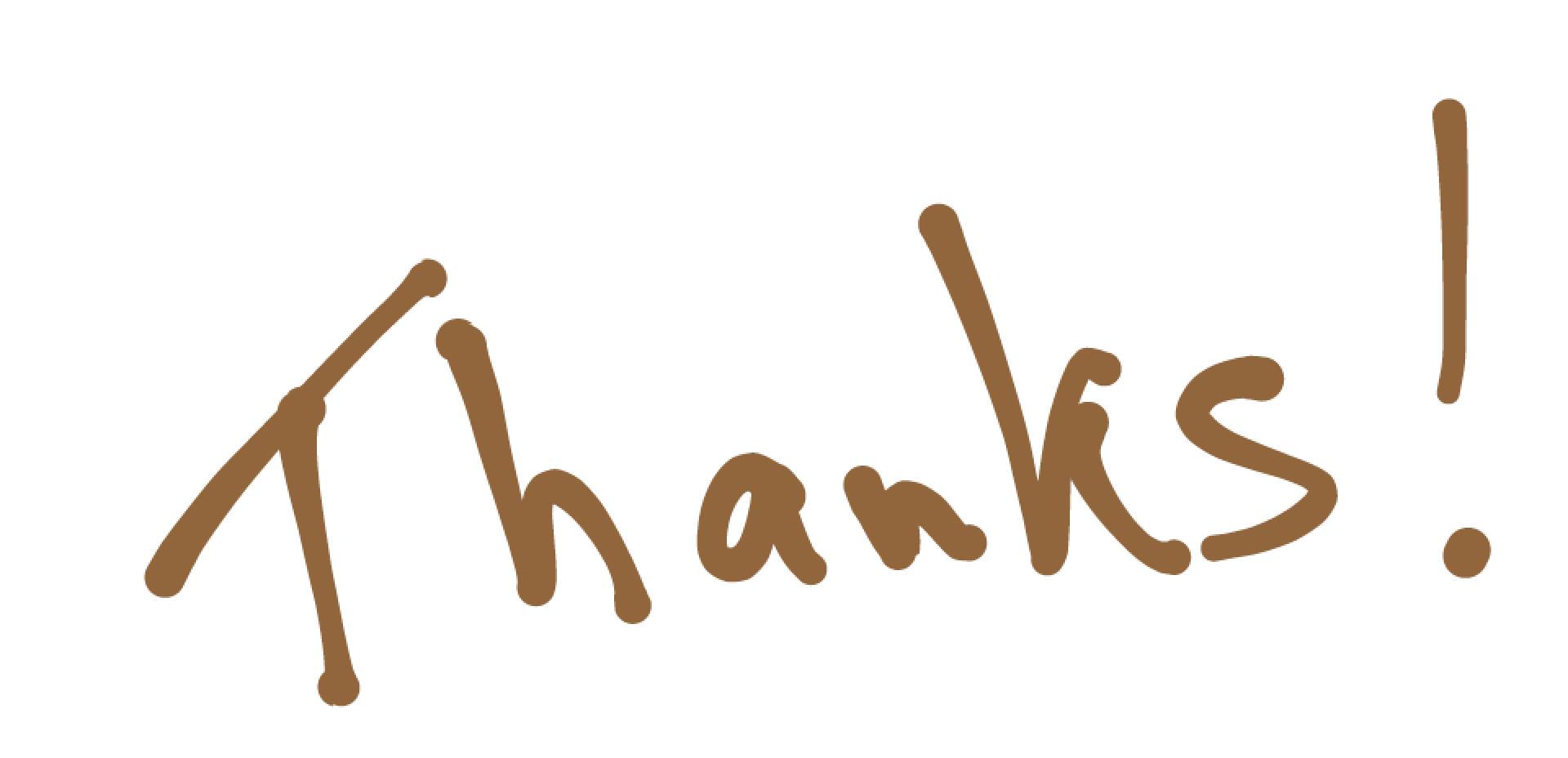